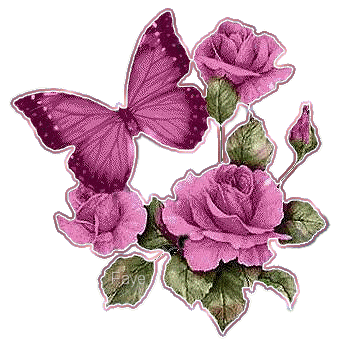 মোঃ জাহিদুল ইসলাম 
প্রভাষক (আরবি)
দাউদিয়া জি, ইউ সিনিয়র আলিম মাদরাসা 
দক্ষিন সুরমা, সিলেট ।
E-mail: ma.jahedul786@gmail.com
Mob: 01714-226487
স্বা গ ত ম
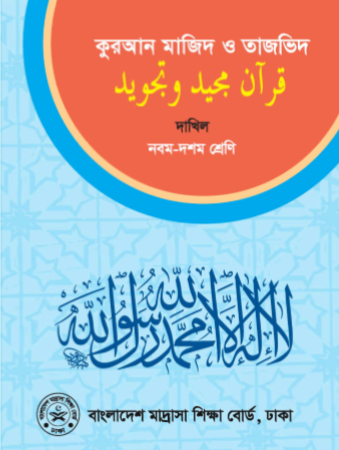 পাঠ পরিচিতি -
পর্ব - 4
দশম শ্রেণি 
কুরআন মাজিদ ও তাজভিদ
(قران مجيد و تجويد )
সুরাঃ আল-ইমরান
আয়াতঃ 18-19
২য় ভাগ,পৃষ্ঠা নং- ২৪৩
কুরআন মাজিদের দ্বিতীয় সুরা । সুরাটি মদিনায় অবর্তীন হয়েছে । 

এর রুকু সংখ্যা ২০ 
আয়াত সংখ্যা ২০০ ।
নবম - দশম শ্রেণি ।।  কুরআন মাজিদ ও তাজভিদ ।।  পর্ব - 4  ।।
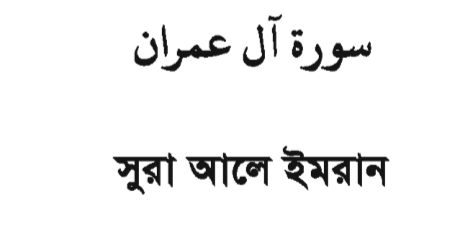 নবম - দশম শ্রেণি ।।  কুরআন মাজিদ ও তাজভিদ ।।  পর্ব - 4  ।।
আমরা যা শিখব --
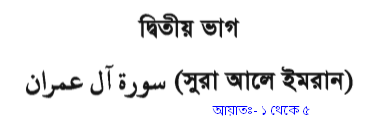 ১৮-১৯
নামকরন 
আয়াত নং ১৮-১৯ এর সরল অনুবাদ
আয়াতের শানে নুযুল 
আয়াতের ব্যাখ্যা 
তাহকীক
নবম - দশম শ্রেণি ।।  কুরআন মাজিদ ও তাজভিদ ।।  পর্ব - ৪  ।।
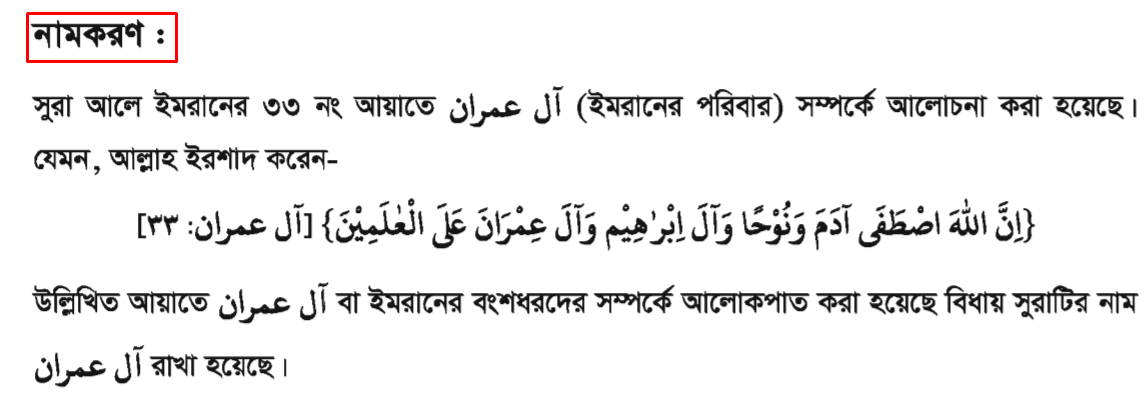 নবম - দশম শ্রেণি ।।  কুরআন মাজিদ ও তাজভিদ ।।  পর্ব - ৪  ।।
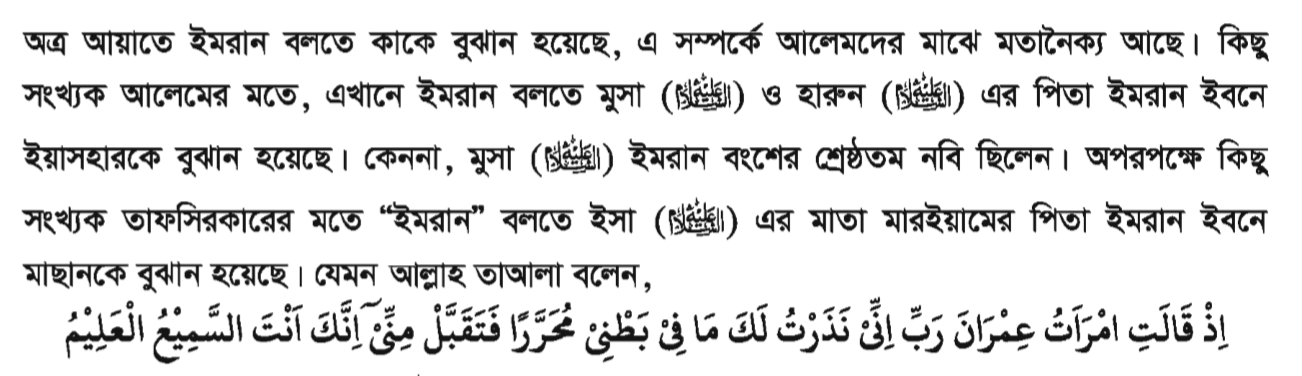 নবম - দশম শ্রেণি ।।  কুরআন মাজিদ ও তাজভিদ ।।  পর্ব - ৪  ।।
অনুবাদ ও বিশ্লেষণ
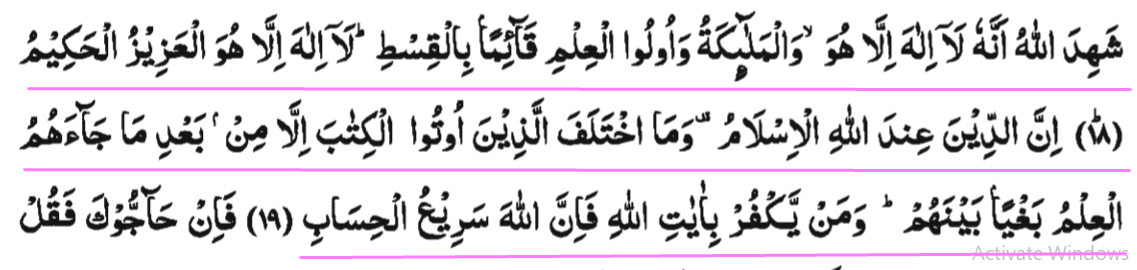 নবম - দশম শ্রেণি ।।  কুরআন মাজিদ ও তাজভিদ ।।  পর্ব - ৪  ।।
সরল অনুবাদঃ-
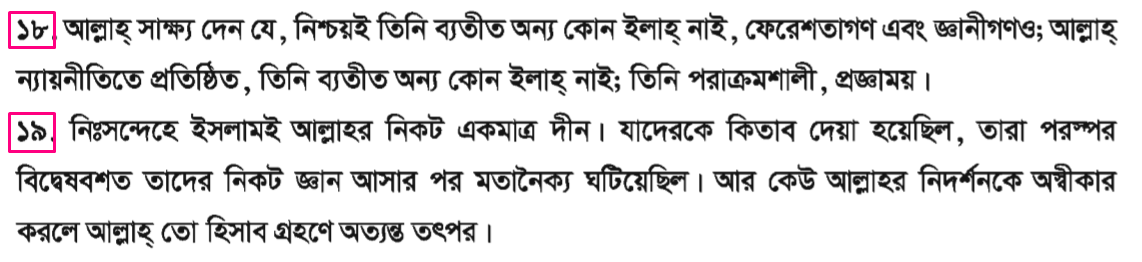 নবম - দশম শ্রেণি ।।  কুরআন মাজিদ ও তাজভিদ ।।  পর্ব - ৪  ।।
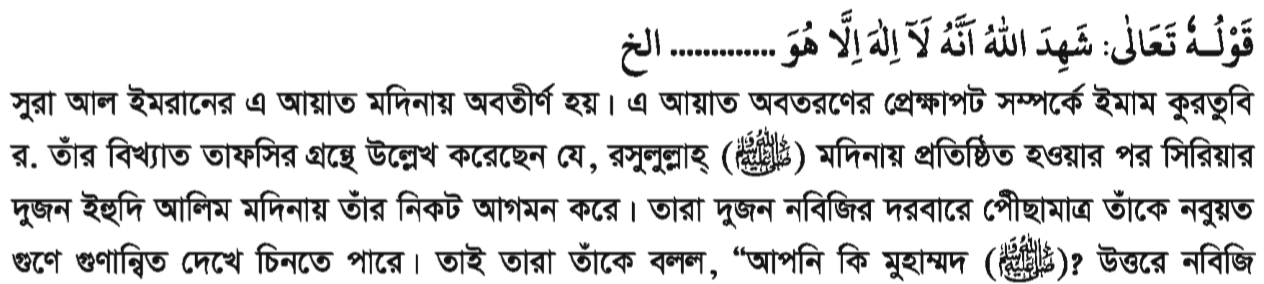 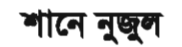 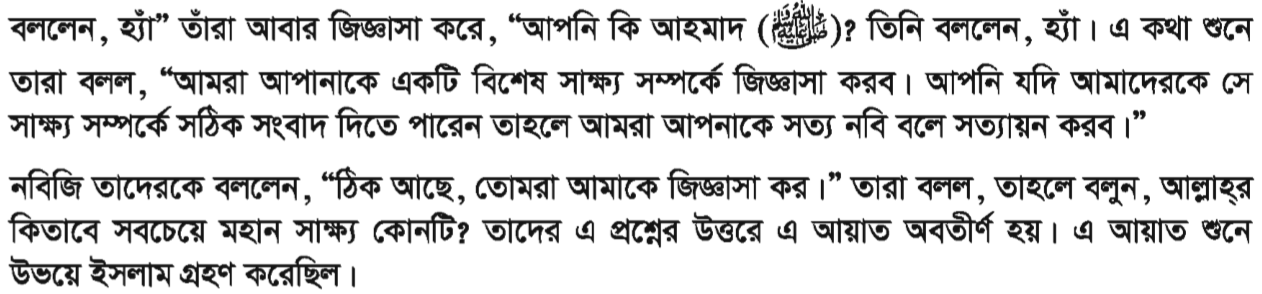 নবম - দশম শ্রেণি ।।  কুরআন মাজিদ ও তাজভিদ ।।  পর্ব - ৪  ।।
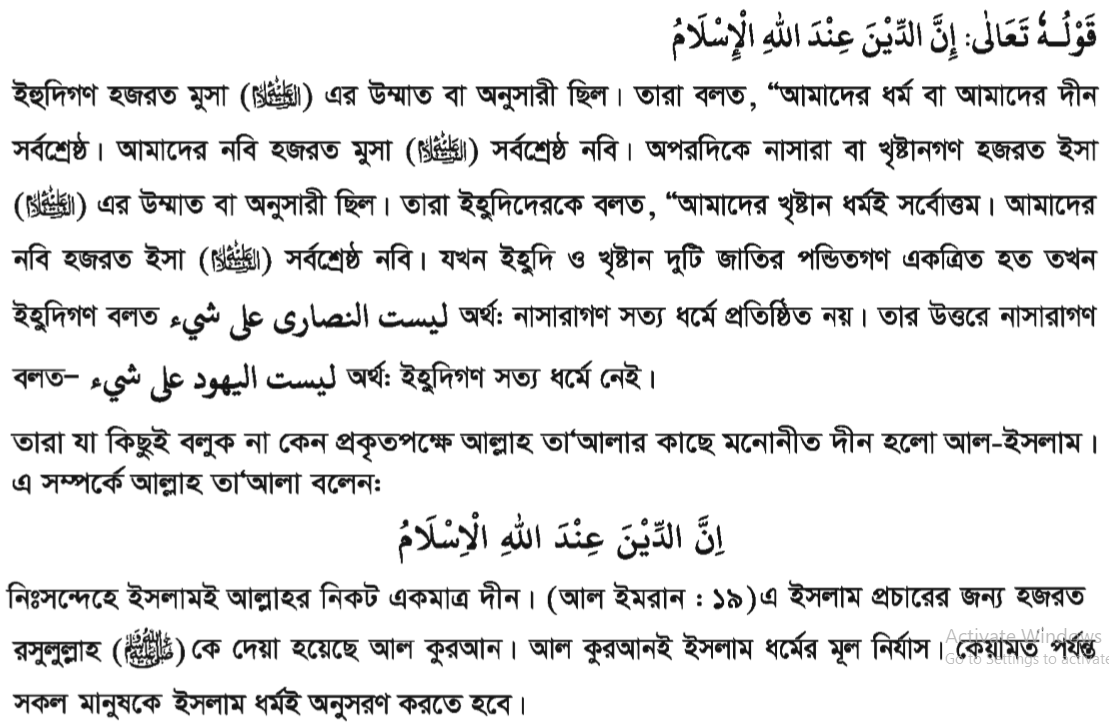 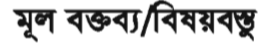 নবম - দশম শ্রেণি ।।  কুরআন মাজিদ ও তাজভিদ ।।  পর্ব - ৪  ।।
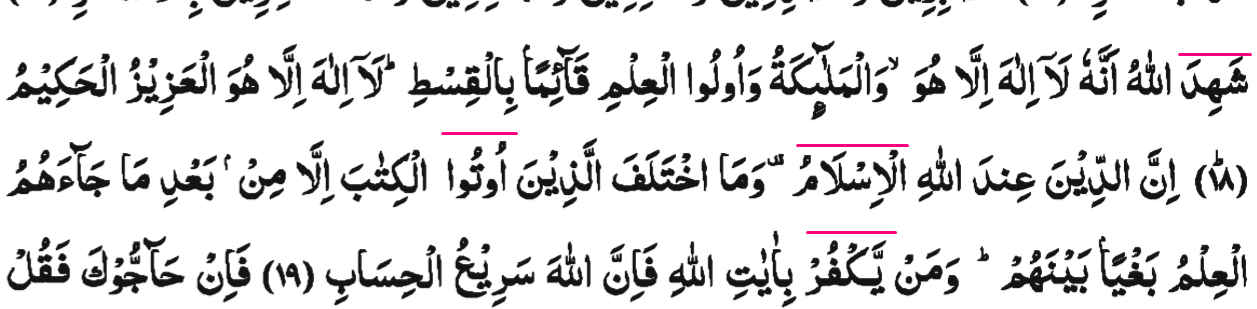 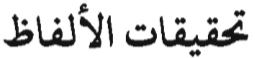 নবম - দশম শ্রেণি ।।  কুরআন মাজিদ ও তাজভিদ ।।  পর্ব - ৪  ।।
*** অনুশীলনী ***
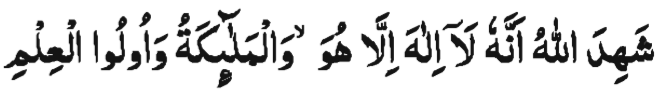 ১। উক্ত আয়াতে কি বুঝানো হয়েছে । ব্যাখ্যা কর ।
নবম - দশম শ্রেণি ।।  কুরআন মাজিদ ও তাজভিদ ।।  পর্ব - ৪  ।।
আমার ঘরে আমার মাদরাসা
সংসদ টিভি তে প্রতিদিন 
চোখ রাখুন
পরবর্তী ক্লাস - ৫                
		সুরা আল-ইমরান 
		আয়াত নং ২৬-২৭
ধন্যবাদ